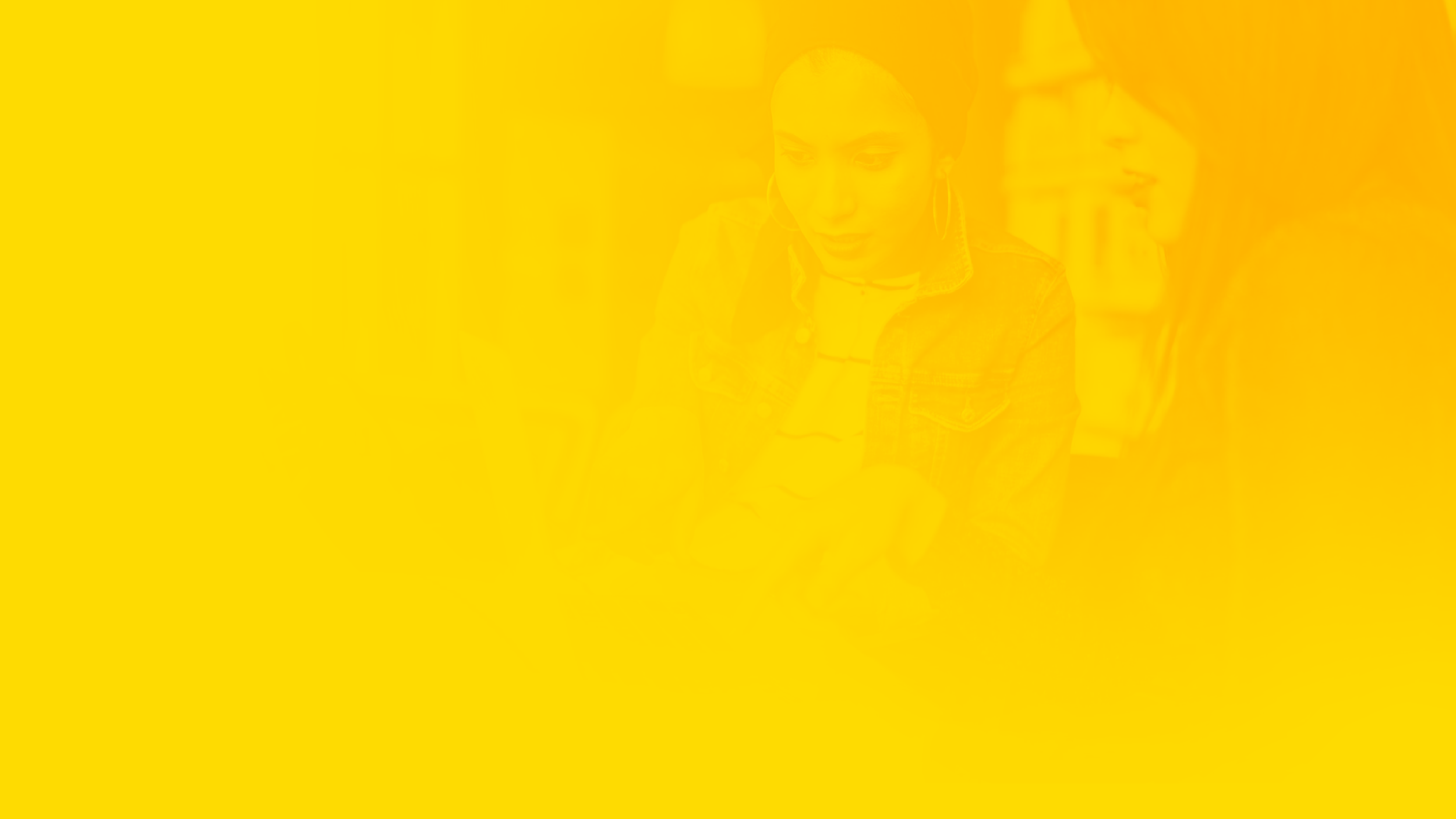 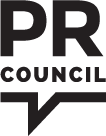 THE 
FUTURE 
IS NOW
WELCOME TO THE MODERN PR AGENCY
[Speaker Notes: Welcome to the first class
More than 3,500 registrants
Introduce yourself and your dual roles
Introduce the concept of a Modern PR Agency]
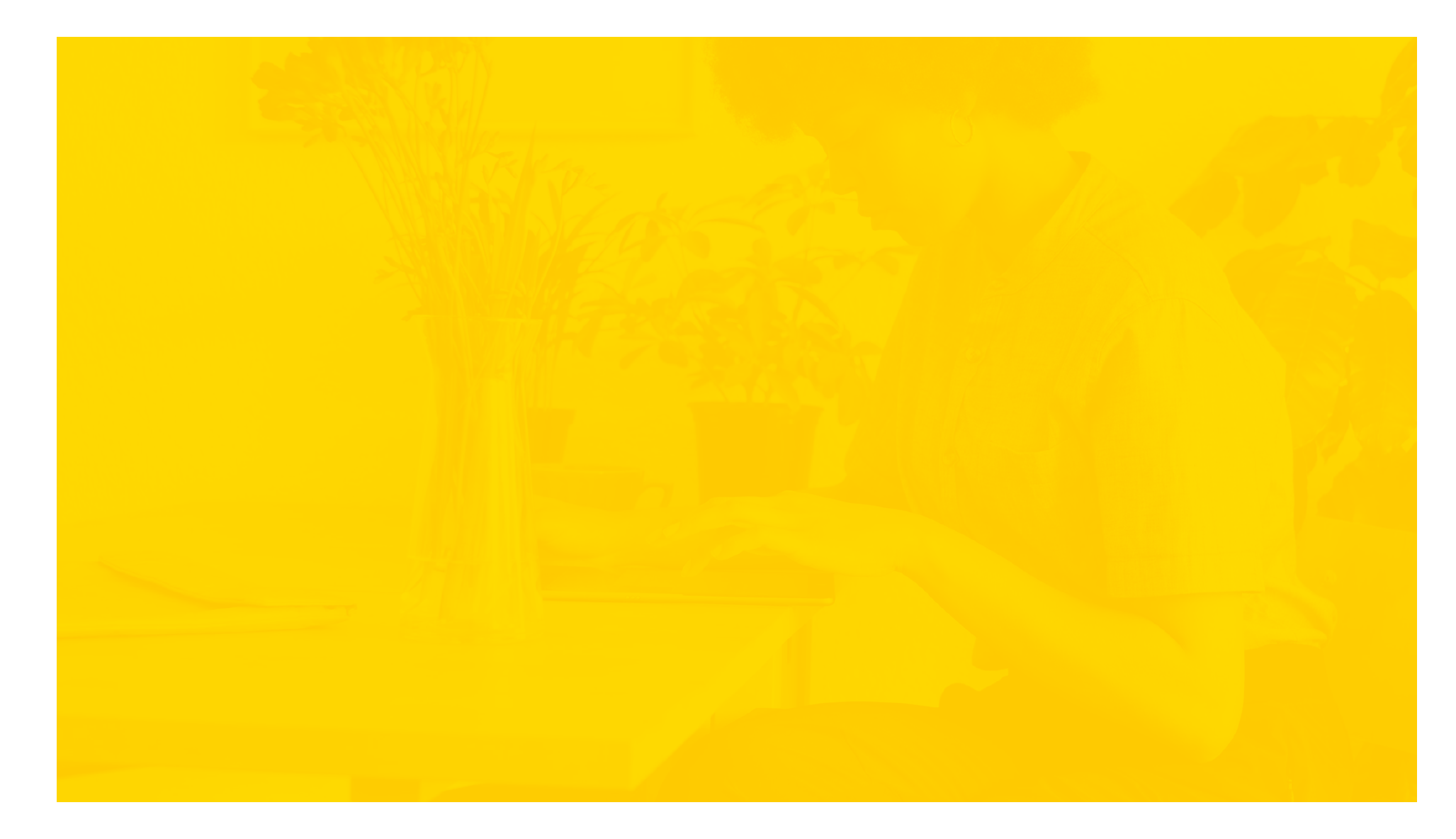 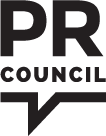 THE FUTURE IS NOW | WELCOME TO THE MODERN PR AGENCY
Innovative public relations drives measurable business results
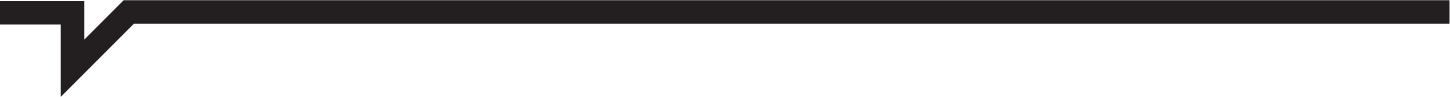 [Speaker Notes: PR results conversations are no longer just about impressions. 
And PR isn’t simply helpful for business — it’s become imperative for maintaining market edge, vibrancy, and industry relevance in an era of transformation and disruption. 
As we’ve earned a seat at the table with the C-suite, the pressure has been on to prove that our discipline can impact the business. 
During this presentation, we’ll take a look at some of the innovations modern PR agencies are using to deliver measurable business results to their clients.]
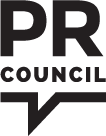 THE FUTURE IS NOW | WELCOME TO THE MODERN PR AGENCY
Early in the 2000s, a digital land grab spread across the marketing landscape.
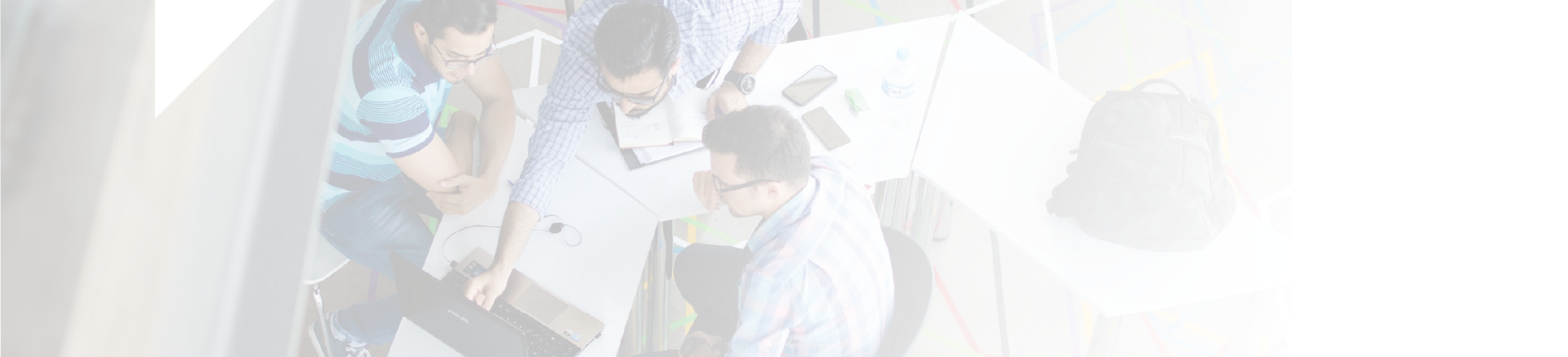 [Speaker Notes: We’re now two decades into the 21st Century and the landscape has changed dramatically. PR firms have not only kept abreast of digital trends but are now the vanguard of change. 
Employee rosters now include data scientists, analysts, engineers, product managers, creative designers and video producers and agencies are recruiting for more and more of these experts. 
We go much deeper into research and data analytics than we ever imagined, even five years ago. 
We’re using much more sophisticated data to understand what it takes to make our creative campaigns more engaging and using tactics that were once reserved for advertising.
Instead of defending their traditional domains, they now poach top talent from blue-chip companies, management consultancies, technology startups, and leading universities.
Leading PR firms leverage this human capital and industry expertise, along with advanced technologies like artificial intelligence, neuroscience, and sophisticated research tools, to deliver innovative results across industries as diverse as healthcare, hospitality, agribusiness, and robotics.]
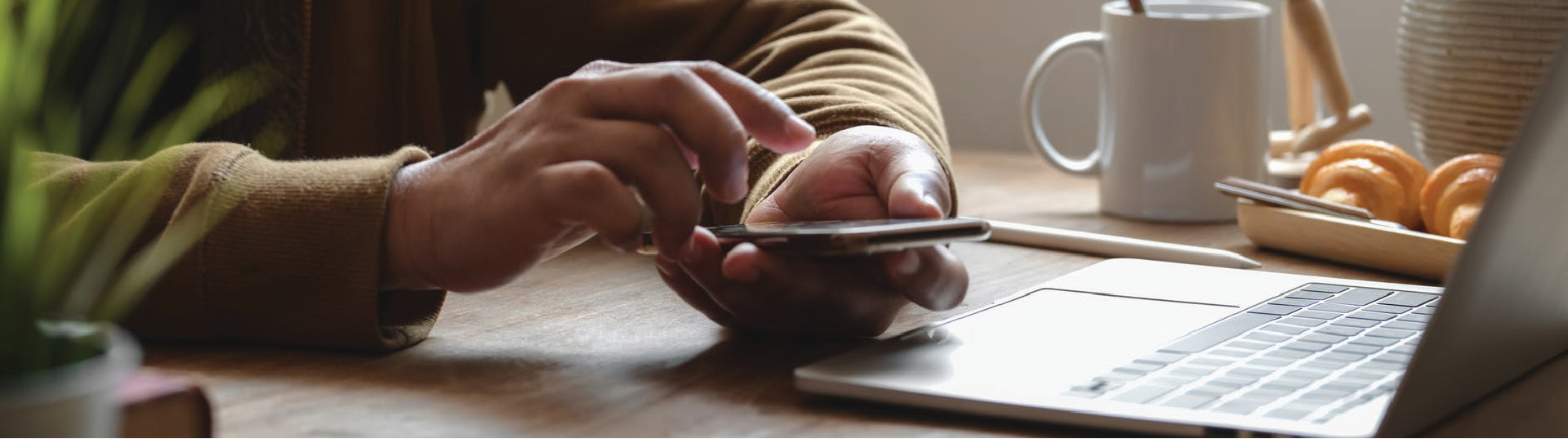 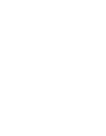 THE FUTURE IS NOW | WELCOME TO THE MODERN PR AGENCY
Targeting The Hard To Reach
Modern agencies are realizing the potential of AI for everything from language translation to complex computational tasks
[Speaker Notes: From language translation to image identification and complex computational tasks, artificial intelligence (AI) offers tremendous promise in augmenting human capabilities and realizing the full potential of data.
 Its application spans industries and can be particularly useful in reaching distant audiences in the health care space. 
Psoriasis sufferers face many challenges as they seek treatment. 
84 percent of those afflicted say they experience discrimination or humiliation. 
Doctors have little time to offer patients the emotional support they sorely need. 
When pharmaceutical giant Novartis launched a psoriasis treatment called Cosentyx, the company realized that to truly engage consumers, it would need a compelling communications effort. 
Enter Alia, Weber Shandwick’s Facebook Messenger chatbot that offers empathetic responses and emotional support to patients. 
This AI resource helps sufferers track symptoms, while also unearthing resources and reading material to provide emotional support. 
To help drive people to ask-alia.com, the Alia “ecosystem” features organic and paid search components as well as organic social media and digital platforms. 
The ultimate objective of Alia’s PR effort is the “tech to human” handover: that moment when the patient conquers the embarrassment and is motivated and prepared to see a doctor. 
In less than two years, Alia has communicated with over 60,000 patients and its users spent over sixteen minutes per session with the chatbot by the end of 2019. According to an Oracle study, 80 percent of brands plan to deploy chatbots by the end of 2020, a trend likely to extend across future PR campaigns.]
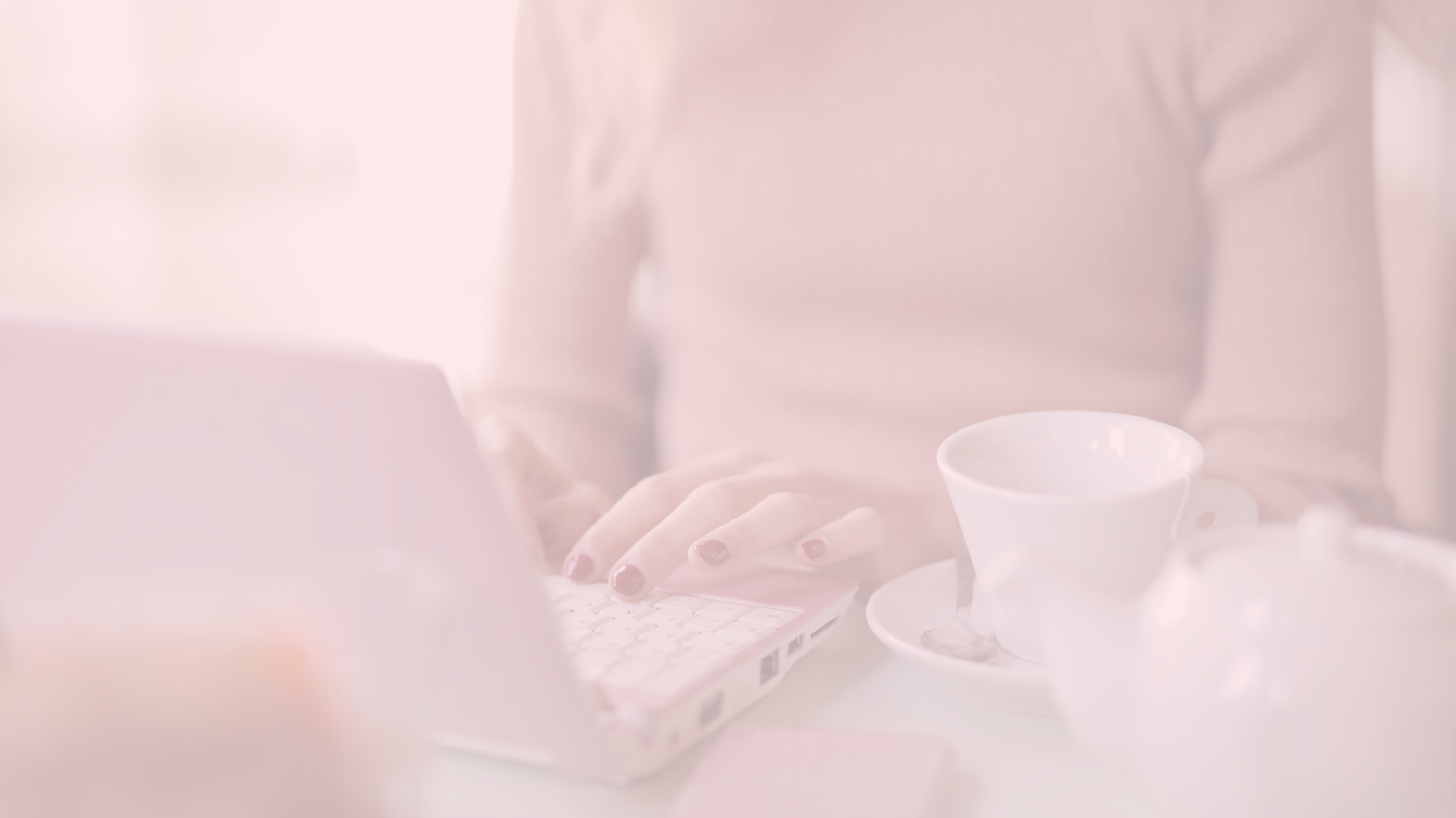 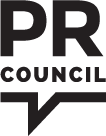 THE FUTURE IS NOW | WELCOME TO THE MODERN PR AGENCY
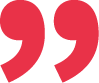 Clients aren’t looking 
for an average firm that 
just moves things along—
they want game-
changing work.
[Speaker Notes: While psoriasis can be embarrassing, it’s not taboo. But what if the health condition your company seeks to remedy is more delicate? 
When one of W2O’s healthcare clients was ready to go to market with a product that treated a sensitive condition for women— so sensitive that they will go out of their way to not see their doctors — it posed a great challenge: How can the client use communications and marketing tactics to prompt afflicted women to visit their health care practitioners? 
W2O and its client suspected and then proved that the target audience would scour the internet for a wide range of solutions. 
W20 mobilized its state-of-the-art Magic 8-ball technology, which uses organic search data to understand audience’s mental maps of topics, the language they use to describe those topics, and how to target them across omnichannel activations. 
Via Magic 8-ball, the firm discovered a significant cluster of search activity around homeopathic and natural remedies. 
Historically, clients in the healthcare space have been reluctant to activate these audiences for a host of legitimate legal and regulatory concerns. 
Knowing that in this case they needed to reach these women digitally, this client decided to buy keywords in that area, and optimized their site accordingly so that the women seeking that kind of content could be redirected, and have a greater likelihood of seeing their health care practitioner and securing a prescription. 
This innovative approach paid off. In the first six months of the program, click-through rates rose 59 percent higher than their typical benchmark, cost per click decreased by 30 percent and, most impressively, more than two-thirds of overall prescriptions originated with digital.]
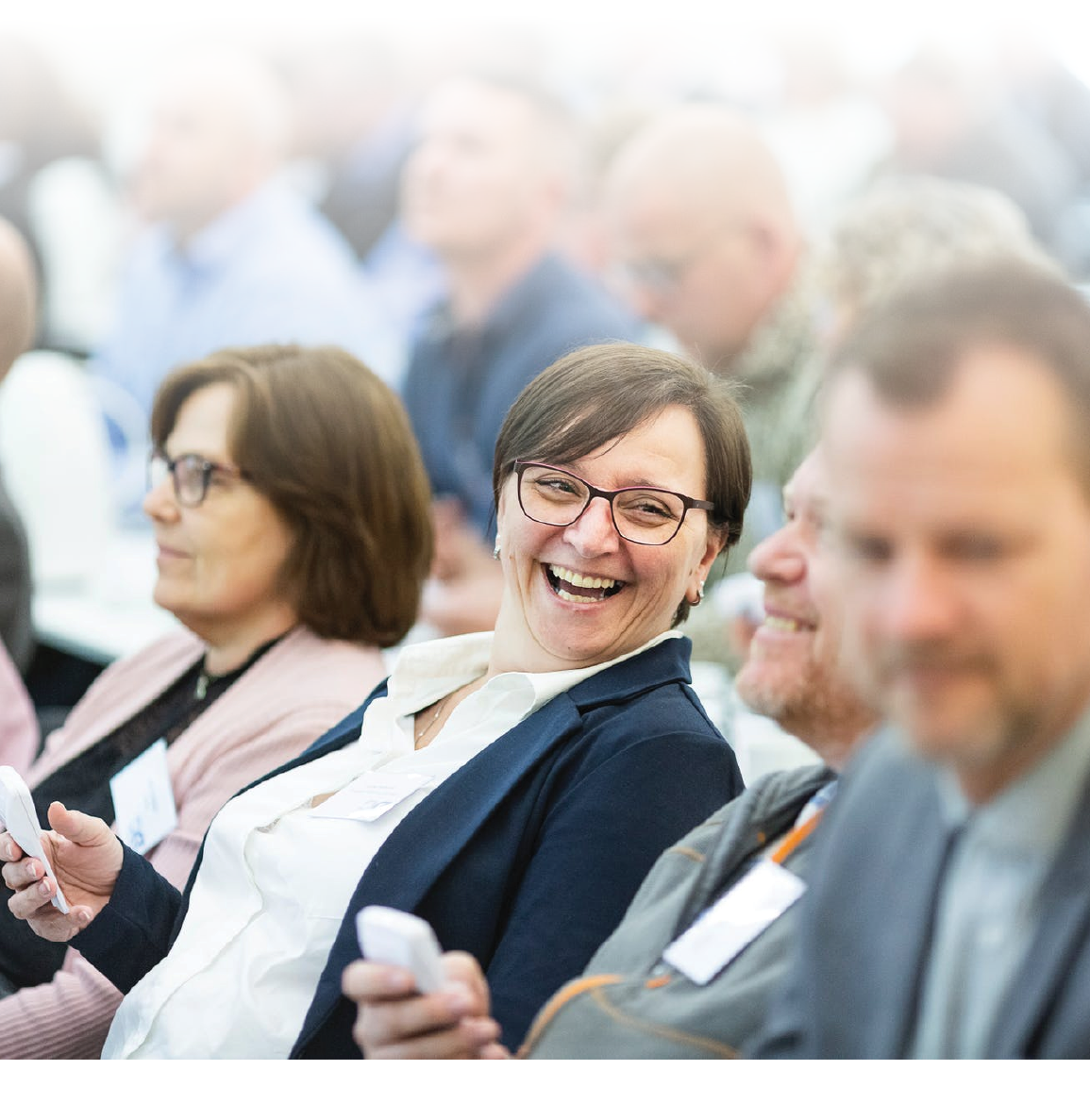 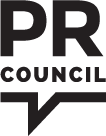 THE FUTURE IS NOW | WELCOME TO THE MODERN PR AGENCY
The Speed Of Now
Agility and rapid response are more important than ever before 
in today’s targeted media environment
[Speaker Notes: Robotic process automation (RPA) company Automation Anywhere understands that agility and rapid response, longtime staples of PR firms, are even more important in today’s targeted media environment. 
That’s why the company engaged Zeno Group to revamp their influencer, social content, paid social strategy and execution. 
AA sought greater SEO and visibility on social to increase brand awareness. 
Zeno began by analyzing which influencers were driving the conversation about RPA, Automation and Intelligent Automation, what topics were trending and what types of content were resonating. 
Next, it united select influencers into a real-time listening panel to monitor trending topics among this group and monitored the new media and general audience. 
On a weekly basis, it mined the data and created real-time content (video, gifs, images) based on audience interest and supported publication with strategic paid social media buys. 
Such careful monitoring allowed the Zeno team to notice that about 80 percent of RPA influencers were abuzz about a 2019 Forbes article discussing the marriage of intelligent automation and RPA.2 
The team quickly created a short, animated video heralding intelligent automation as the next big thing in automation. 
Supported with $1,000 of paid media targeting influencers, journalists, and the IT community, the video received 50,000 views and 2,500 likes in only two days, numbers that far surpass similar B2B campaigns.]
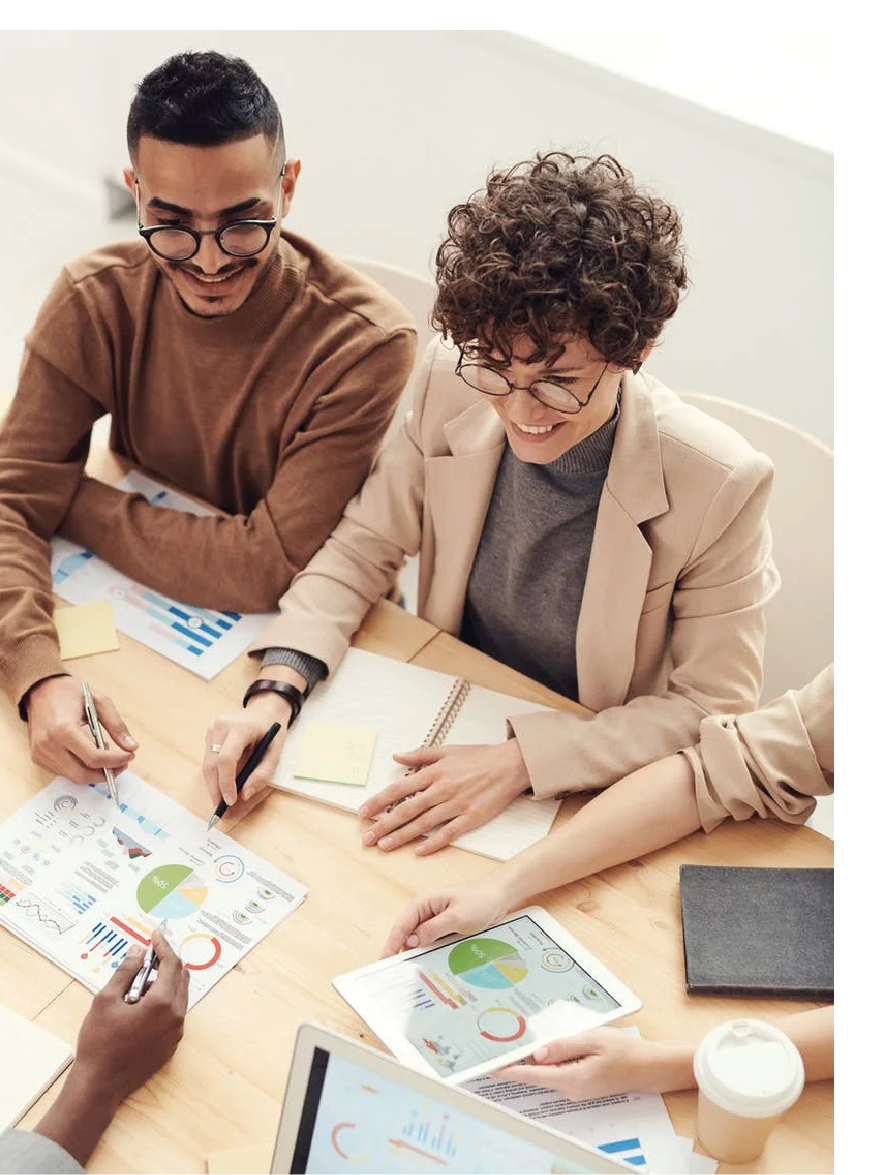 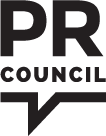 THE FUTURE IS NOW | WELCOME TO THE MODERN PR AGENCY
Exploring The Mind
Firms can now probe much deeper into the minds of consumers, and they’re getting even more powerful results.
[Speaker Notes: PR practitioners have long understood this. Edward Bernays, the “Father of Public Relations,” famously used insights from a broad range of disciplines to help influence the thinking and behavior of different demographics. 
Firms can now probe much deeper into the minds of consumers than in Bernays’s day, and they’re getting even more powerful products as a result. 
Consider the neuroscience of Las Vegas spectacles. For nearly thirty-five years, people have used the words “awe inspiring,” “awe- struck,” or “awesome” to describe Cirque du Soleil (CDS). 
But the live entertainment company had a problem: it had such a powerful emotional differentiator but couldn’t adequately describe or quantify it. 
That description, it turns out, was lurking deep in the recesses of the mind, waiting for an innovative PR effort to draw it out. 
Partnering with a team of neuroscientists, BCW conceived an experiment working with its exclusive neuroscience partner, Lab of Misfits, to map the brain reactions of audience members during a live performance of CDS’s signature show “O” in Las Vegas. 
In doing so, they were able to capture the first ever neuro-signature of “awe,” while also unlocking data — along with a supporting brand differentiator — once buried in the minds of consumers. 
These 2018 experiments uncovered the deep neuro-connection that the brand delivers to audiences and conveyed the results through various video and digital content that reinforced the brand’s longstanding reputation for innovation, imagination and exploration. 
The “Science of Awe” experiment also yielded top-tier earned media coverage totaling 100 million impressions, with catchy clickbait titles like “This is Your
Brain on Cirque du Soleil.”4 
Online conversations around the CDS brand increased by 77 percent, and generated 257,000 organic views of a TEDTalk on the topic. 
CDS is now exploring how to apply the neuroscience of awe to future shows and product design.]
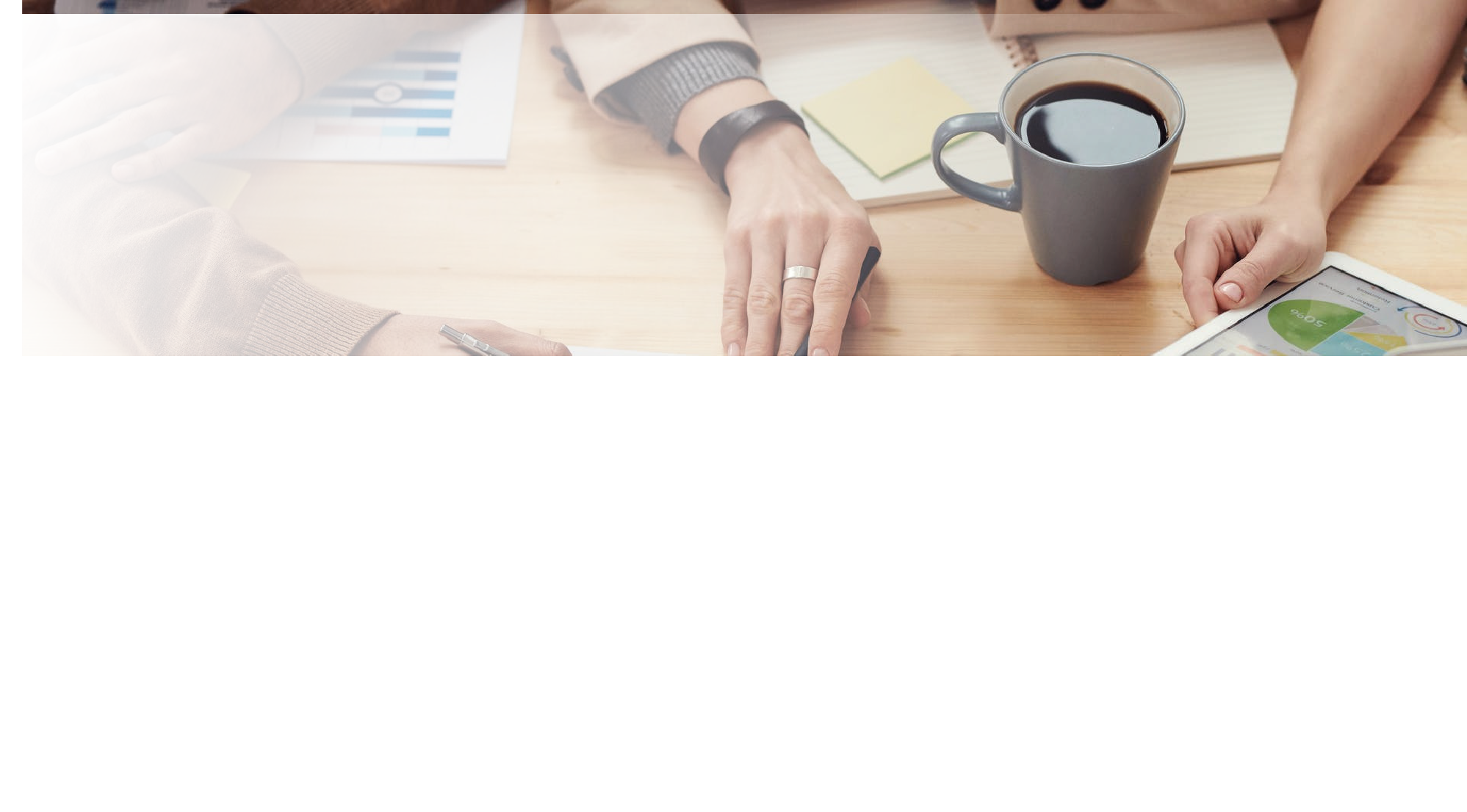 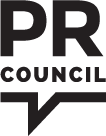 THE FUTURE IS NOW | WELCOME TO THE MODERN PR AGENCY
Anthropologists Of Data
Analyze content consumption and research data to understand stakeholder behavior.

Determine how the tribe feels about brands and messages. 

Map cognitive bias, elucidating barriers to trial and identifying the specific elements that drive brand awareness and perceptions.
1
2
3
[Speaker Notes: While we all might not have the good fortune to experience the awe of a masterful Las Vegas performance, we all need to keep abreast of our credit scores. 
That’s why when credit scoring company VantageScore wanted to pivot its communications from its traditional B2B audience to B2C, it partnered with APCO to learn about its target consumers. 
APCO assumed the role of data anthropologists, analyzing content consumption and research data to understand stakeholder behavior. 
From this, the firm determined how (the most popular content consumers within a potential target group) felt about brands and messages. 
Analysts mapped cognitive bias, elucidating barriers to trial and identifying the specific elements that drive brand awareness and perceptions of corporate reputation. 
By integrating traditional research with digital analysis and audience segmentation, APCO was able to personalize its approach. 
Instead of broadcasting the message to a broad audience, the company mobilized data anthropology, using digital listening and traditional opinion research to energize consumers about the brand and prompt their networks to influence others as well. This resulted in the identification of four specific tribes, each paired with a specific and unique content and channel strategy. 
Six months after implementing the campaign, APCO conducted a follow-up national consumer survey. The results showed overall awareness of VantageScore increased by six percentage points among consumers, while awareness of the company’s primary competitor and other credit score organizations remained unchanged. 
Awareness of the brand’s messaging furthermore increased by 15 percent among the four identified audiences and these groups were more likely to engage with VantageScore’s content.]
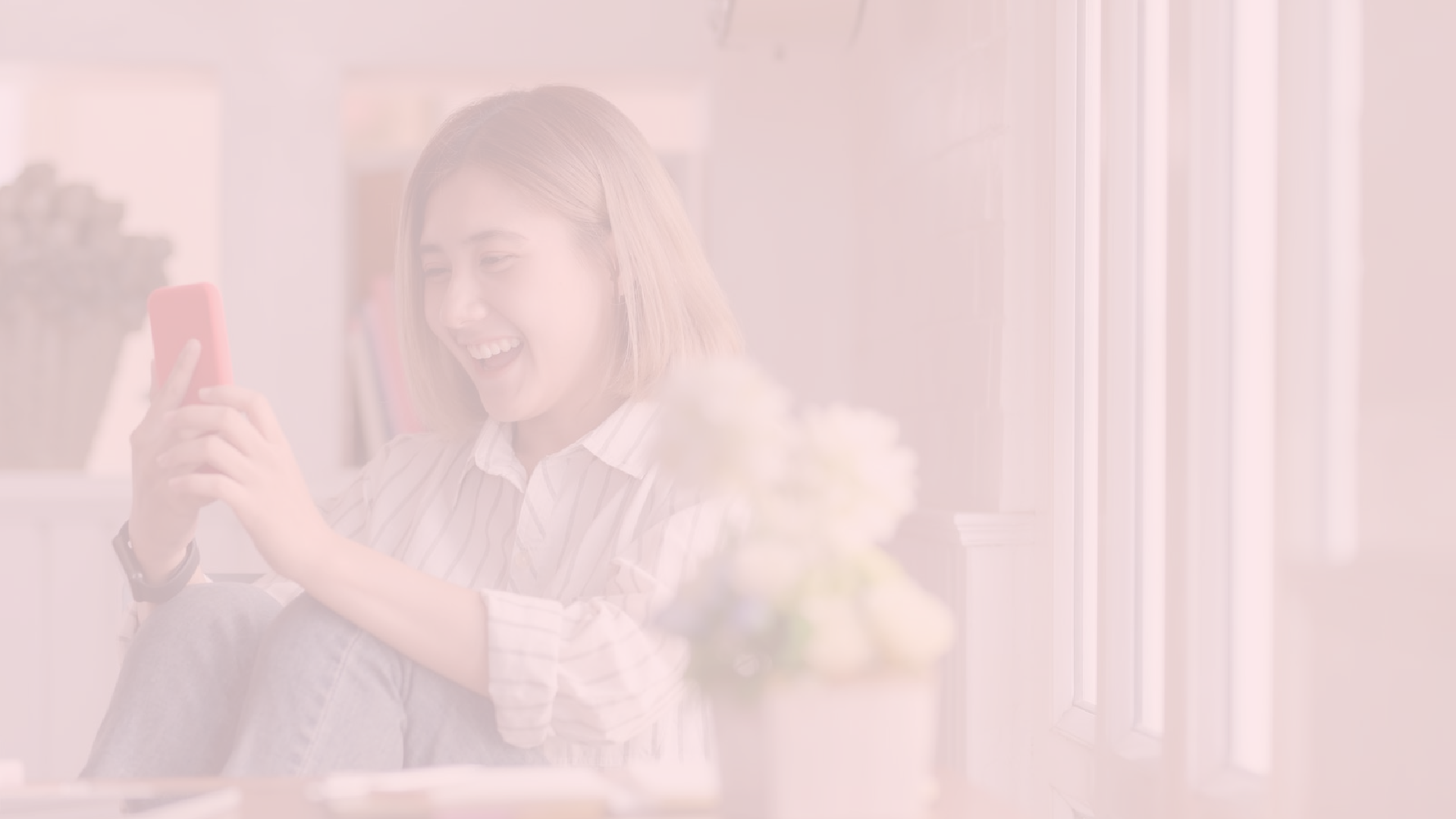 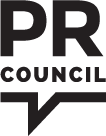 THE FUTURE IS NOW | WELCOME TO THE MODERN PR AGENCY
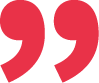 PR is finally at the breakthrough point where we 
can more concretely tie communications activities to
business results
[Speaker Notes: Weed emergence in farm fields may seem like less of an exact science than calculating a credit score. Or is it?
Based on in-season field reports, G&S Business Communications targeted a mix of earned, paid, owned, and shared content to boost awareness of weed identification and treatment options for agribusiness client Syngenta. 
This media mix allowed them to hit key geographic and demographic decision makers on different farms. 
In 2019, the agency trialed the use of social listening to monitor discussions about the emergence of the seven most yield-robbing weeds on Midwest farms. 
As conversations started to trend upward, G&S published an eight-part, episodic video series on Facebook and Twitter, and boosted them through organic and paid activity in order to target hyper-local farmer audiences. 
The result was a significant increase in click- throughs, amplification, applause, and conversion rates. And, in a surprise finding, Twitter users over fifty accounted for 44 percent of the links clicked on that platform. 
G&S chief growth officer Steve Halsey aptly said, “PR is finally at the breakthrough point where we can more concretely tie communications activities to business results. And, we can now do so with more straight-line attribution. This is because we have access to more data and insight than ever before and are using it as a strategic lever to more effectively measure content in channel, and adapt and adjust tactics mid-stream. The result is better impact and clearer ROI.”]
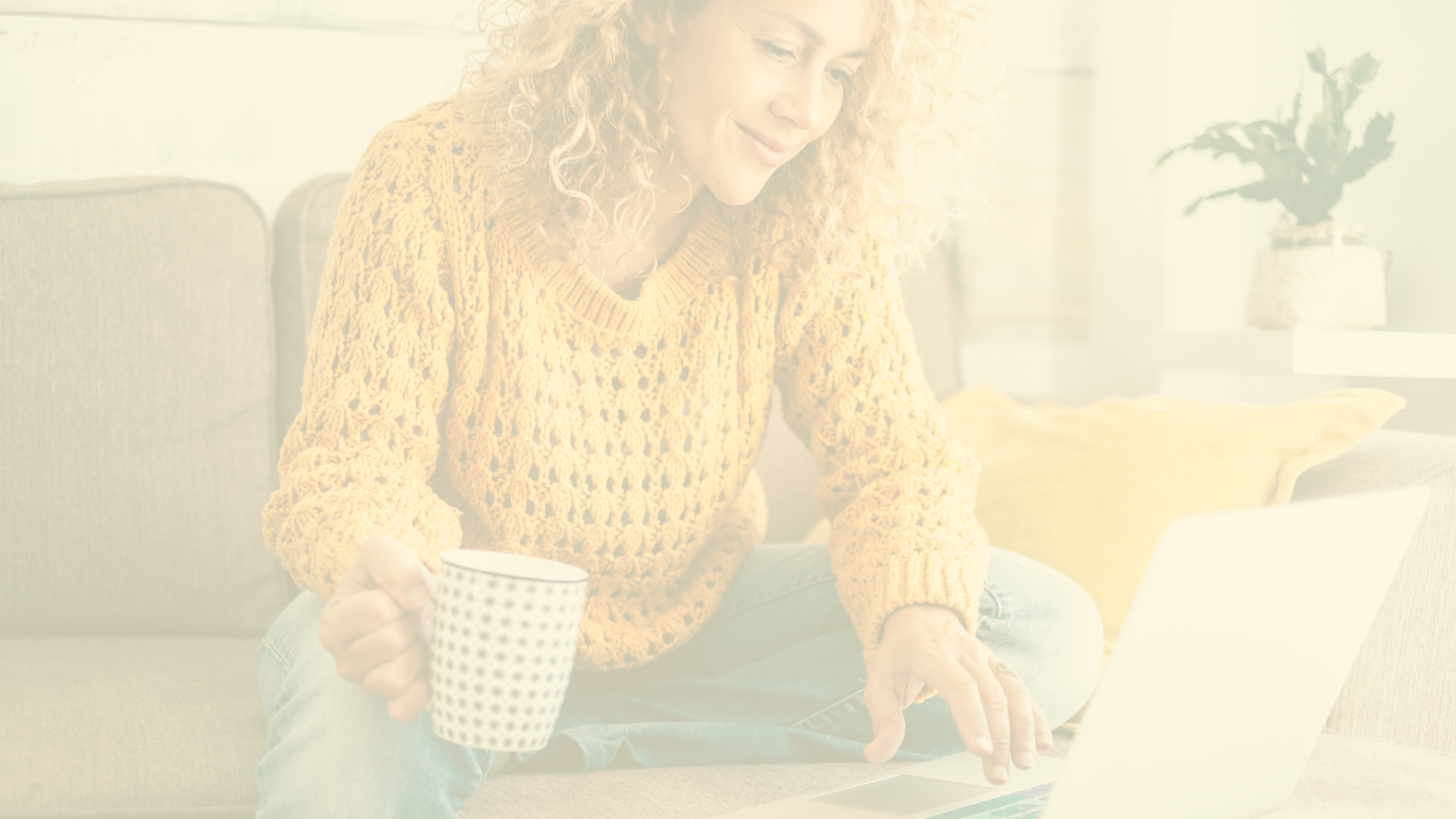 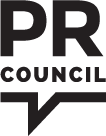 THE FUTURE IS NOW | WELCOME TO THE MODERN PR AGENCY
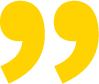 Understanding how to earn the customer relationship, whether online or off, whether it’s to service the brand or the corporation, is at the heart of what makes us so powerful and potent as a discipline and as an industry.
—DALE BORNSTEIN, CEO OF M BOOTH
[Speaker Notes: While PR can help boost awareness of weeds it can also help celebrate positives like Pi. Google developer advocate Emma Haruka Iwao broke the Guinness World Record for the most accurate value of Pi by nine trillion digits. 
This marked the first time that cloud technology and related tools broke this barrier, simultaneously proving that Google Cloud’s infrastructure and platform tools work reliably for computation-heavy tasks. 
To publicize this feat, M Booth launched a traditional media blitz with the Google communications team in the lead. 
They also mobilized a social media strategy promising to ignite conversation and shares. 
The goal:: to reach those influential personalities and entities within the Google ecosystem that boast large social followings. 
Earned media efforts created a steady drumbeat of coverage throughout the day while the social media strategy supercharged the conversation online. It started with a release on Google Cloud’s Twitter channel and its nearly one million followers, and next came retweets from the Google Cloud brand page (243K followers) and other marquee accounts including Google’s main page (21.4M followers) and Google Developers page (2.4M followers). 
The post became Google Cloud Platform’s top performing piece of content of all time, earning nearly 12,000 engagements, 1.8 million impressions, and more than a half a million video views. 
This represents a triumph of earned media (referring to content that earns brand recognition and publicity through promotional efforts as opposed to paid media advertising). Earned media has never been more vital to PR and marketing campaigns.]
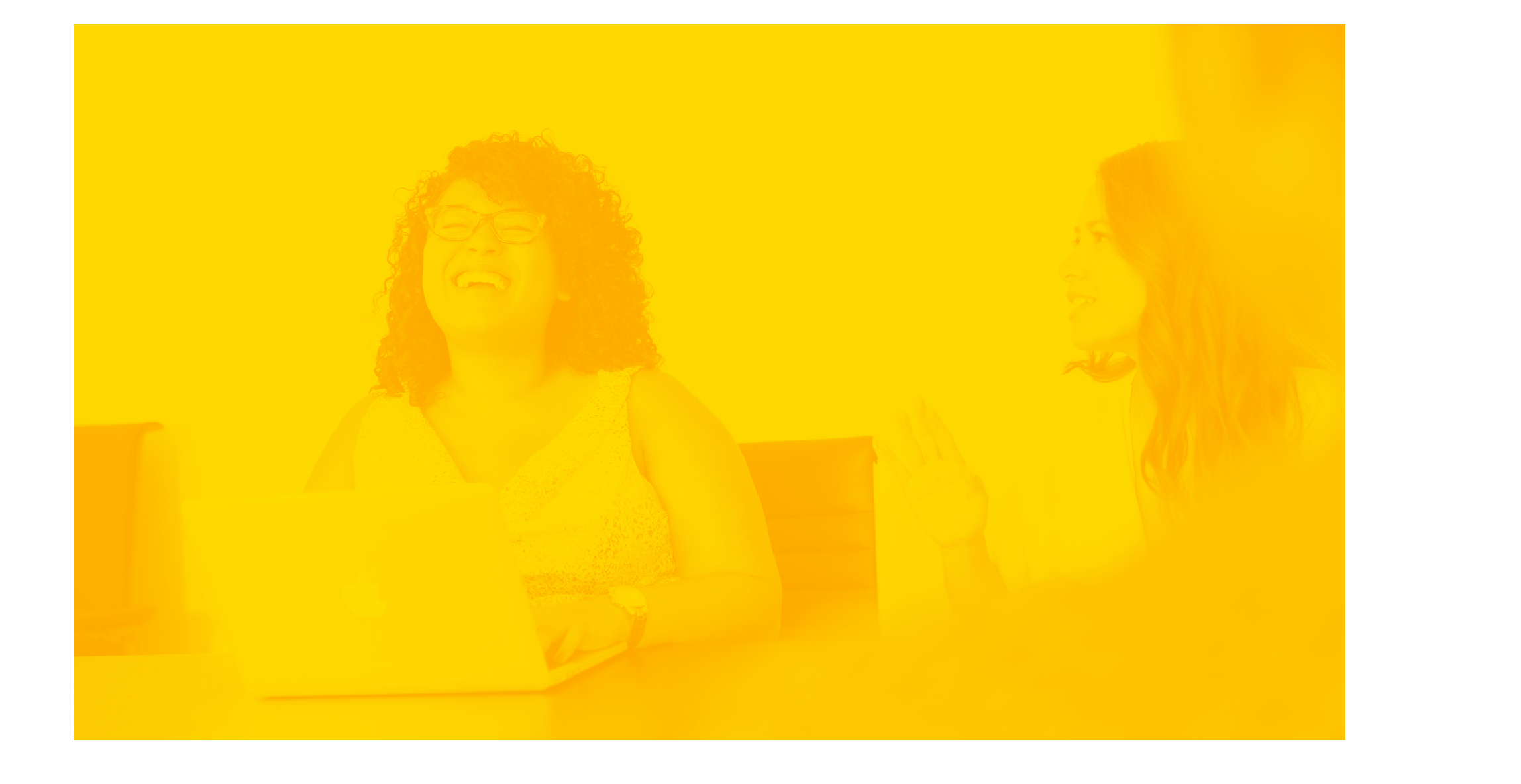 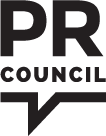 THE FUTURE IS NOW | WELCOME TO THE MODERN PR AGENCY
TRADITIONAL + SOCIAL =
RESULTS THAT MOVE BUSINESS
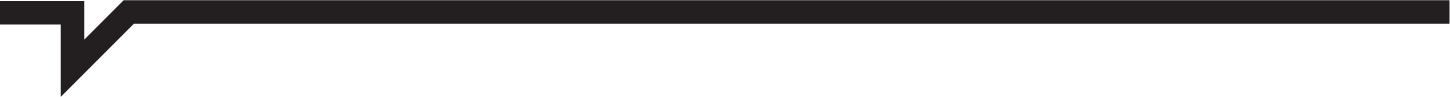 [Speaker Notes: But while Google proved that earned media is having its moment, other industries are seeing the benefits of combining earned media with advanced content creation. Consider Garden of Life, a top- selling natural store vitamin and supplement brand that secured sales distribution with some of the biggest mainstream retail outlets in the country, such as Target and Costco. 
While representing a major business opportunity, it also meant entering a new market with little brand awareness among new shoppers, all while being outspent by competitors 10 to 1. 
In short, Garden of Life had to find a way to stand out. The challenge: encourage people to think about vitamins and supplements the same way they think about food. 
The digital-led campaign needed a like-minded and well-known personality to help craft the story. 
Collaborating with The Farm Project and ATTN: media, Carmichael Lynch Relate and Garden of Life co-created Season 2 of “Your Food’s Roots” starring Zooey Deschanel. This Facebook Watch series followed the actress as she explored one of her passions: the origin of our foods and how it impacts our world. 
The firm was instrumental in selecting the topics for the full series, mobilizing experts and introducing the brand into content conversations alike. The cumulative results of these efforts surpassed expected impressions (133 million), guaranteed video views, and anticipated content engagements. 
The engagement rate for this campaign outperformed ATTN: media’s other premium programming on Facebook Watch. 
The ultimate result, however, was contributing to Garden of Life’s overall sales lift of 20 percent for the year.]
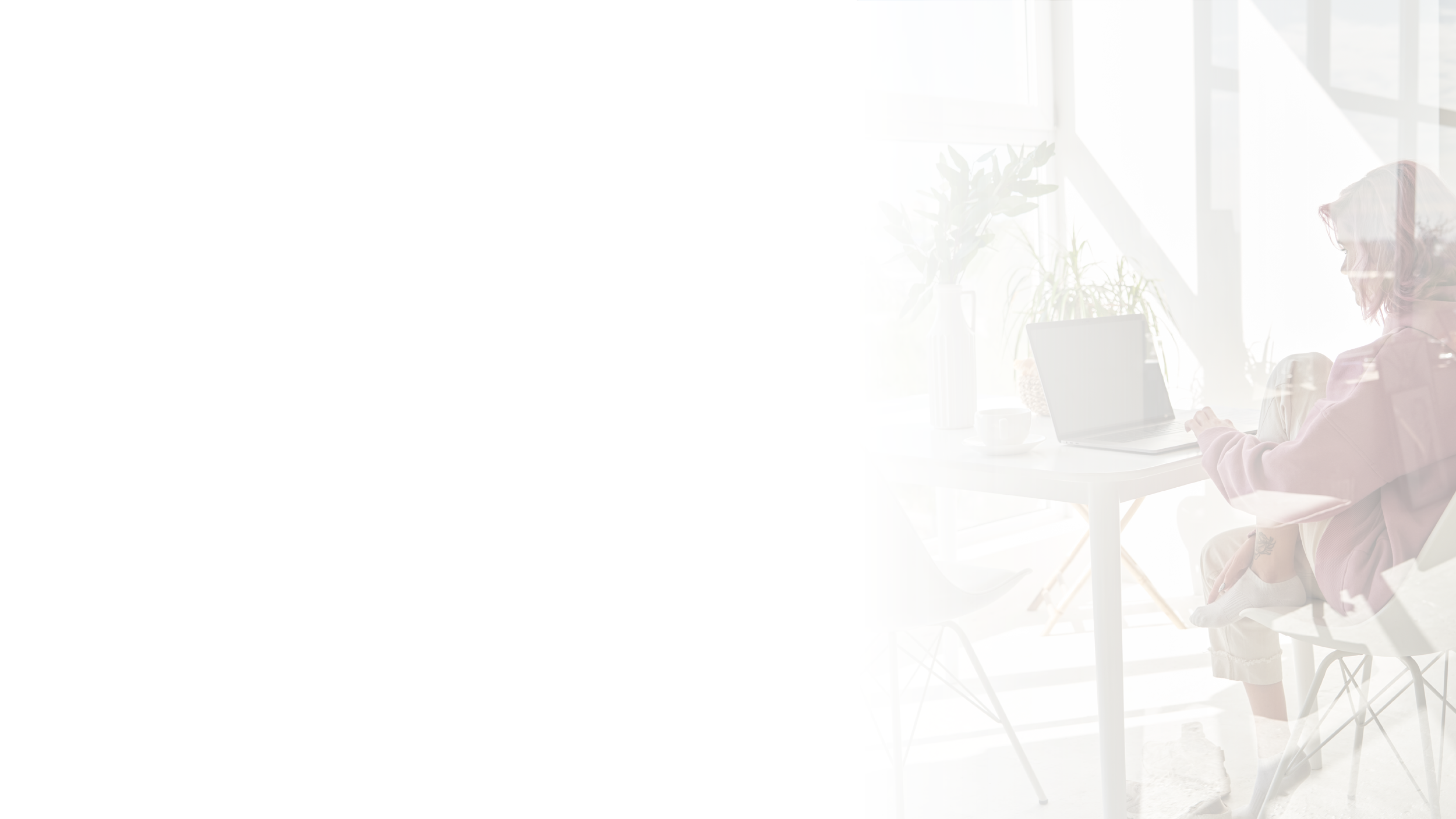 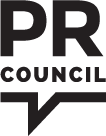 THE FUTURE IS NOW | WELCOME TO THE MODERN PR AGENCY
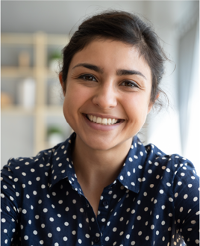 Lorem ipsum dolor
“Lorem ipsum dolor sit amet, consectetur adipiscing elit. Donec molestie neque sed odio faucibus fermentum et ut massa. Phasellus sit amet ante orci. Nulla ut finibus ante. Fusce pulvinar ex quis lectus pulvinar tristique. purus, vitae venenatis felis scelerisque sed.”
—LOREM IPSUM, DOLOR SIT AMET PHASELLUS
[Speaker Notes: Use this page to insert one of your agency’s case studies.]
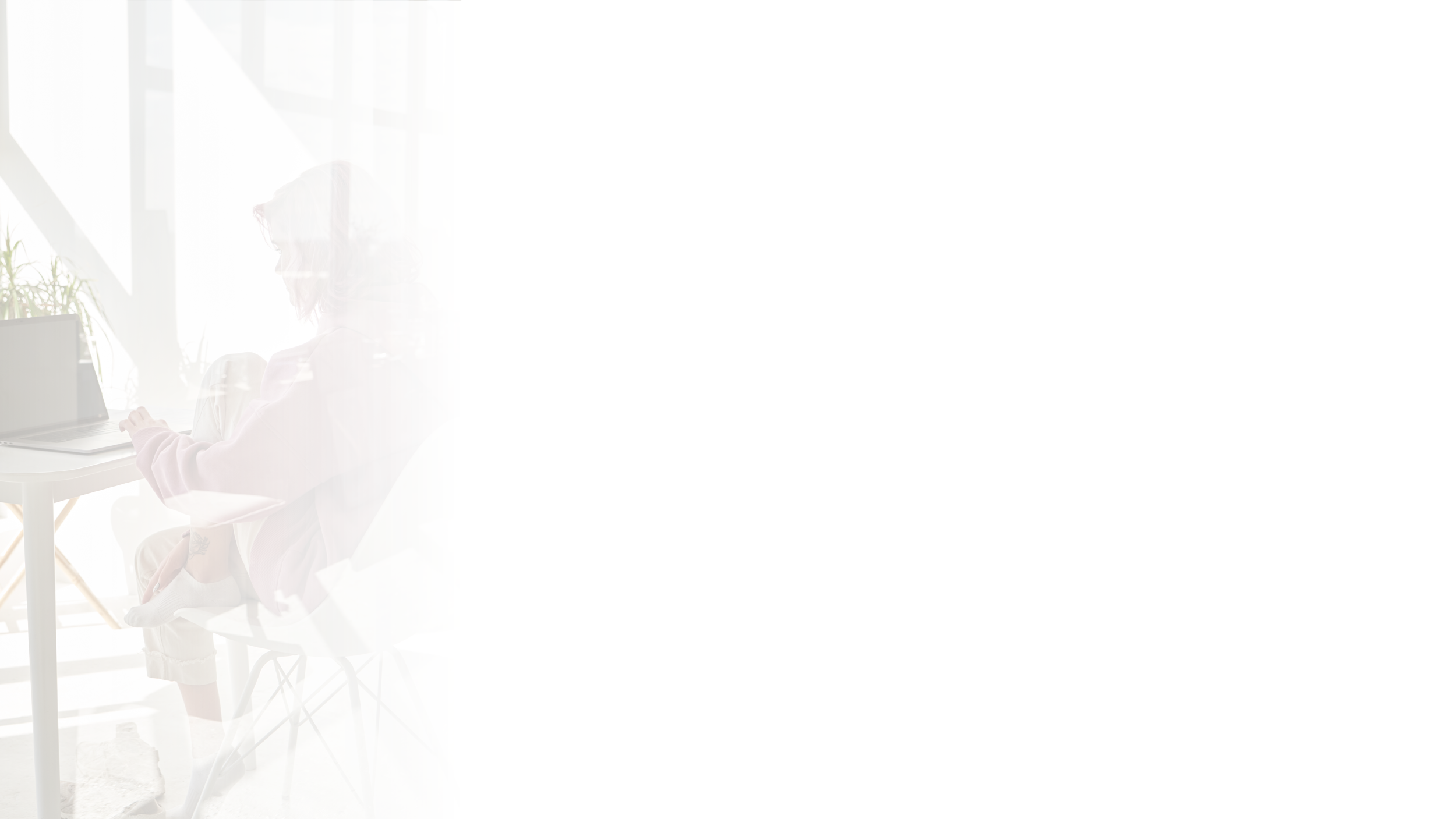 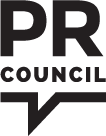 THE FUTURE IS NOW | WELCOME TO THE MODERN PR AGENCY
Lorem ipsum dolor
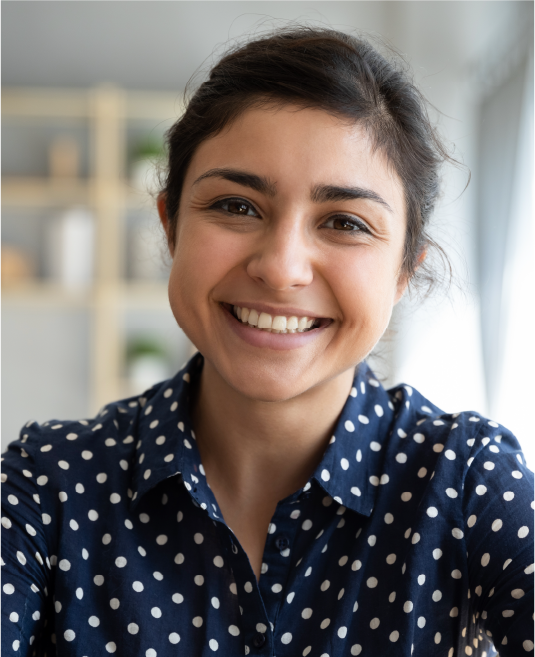 “Lorem ipsum dolor sit amet, consectetur adipiscing elit. Donec molestie neque sed odio faucibus fermentum et ut massa. Phasellus sit amet ante orci. Nulla ut finibus ante. Fusce pulvinar ex quis lectus pulvinar tristique. purus, vitae venenatis felis scelerisque sed.”
—LOREM IPSUM, DOLOR SIT AMET PHASELLUS
[Speaker Notes: Use this page to insert one of your agency’s case studies.]
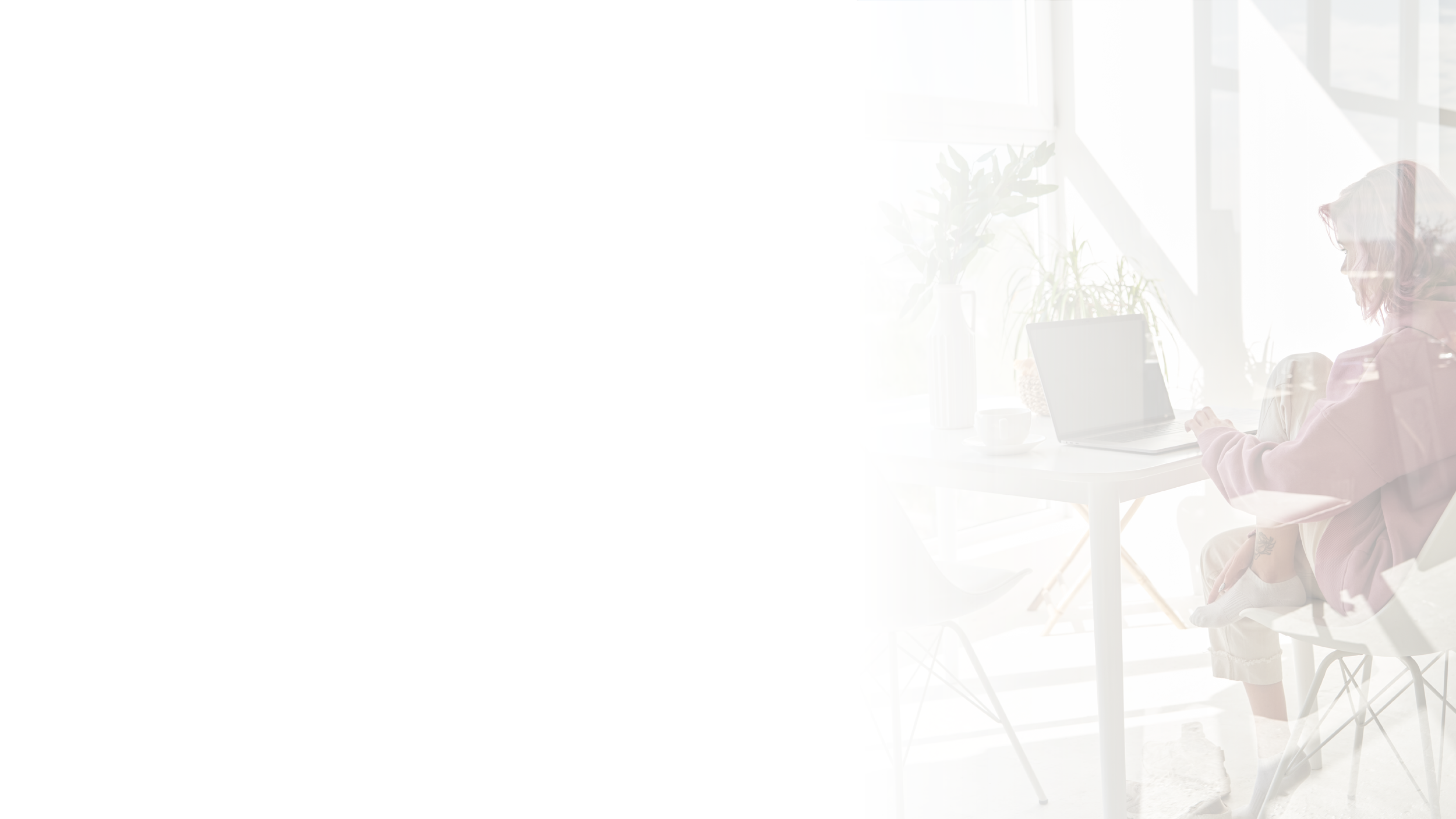 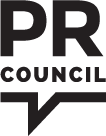 THE FUTURE IS NOW | WELCOME TO THE MODERN PR AGENCY
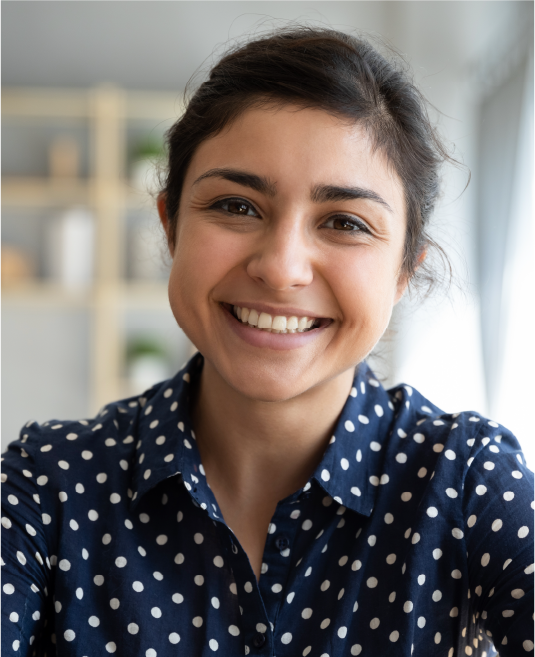 Lorem ipsum dolor
“Lorem ipsum dolor sit amet, consectetur adipiscing elit. Donec molestie neque sed odio faucibus fermentum et ut massa. Phasellus sit amet ante orci. Nulla ut finibus ante. Fusce pulvinar ex quis lectus pulvinar tristique. purus, vitae venenatis felis scelerisque sed.”
—LOREM IPSUM, DOLOR SIT AMET PHASELLUS
[Speaker Notes: Use this page to insert one of your agency’s case studies.]
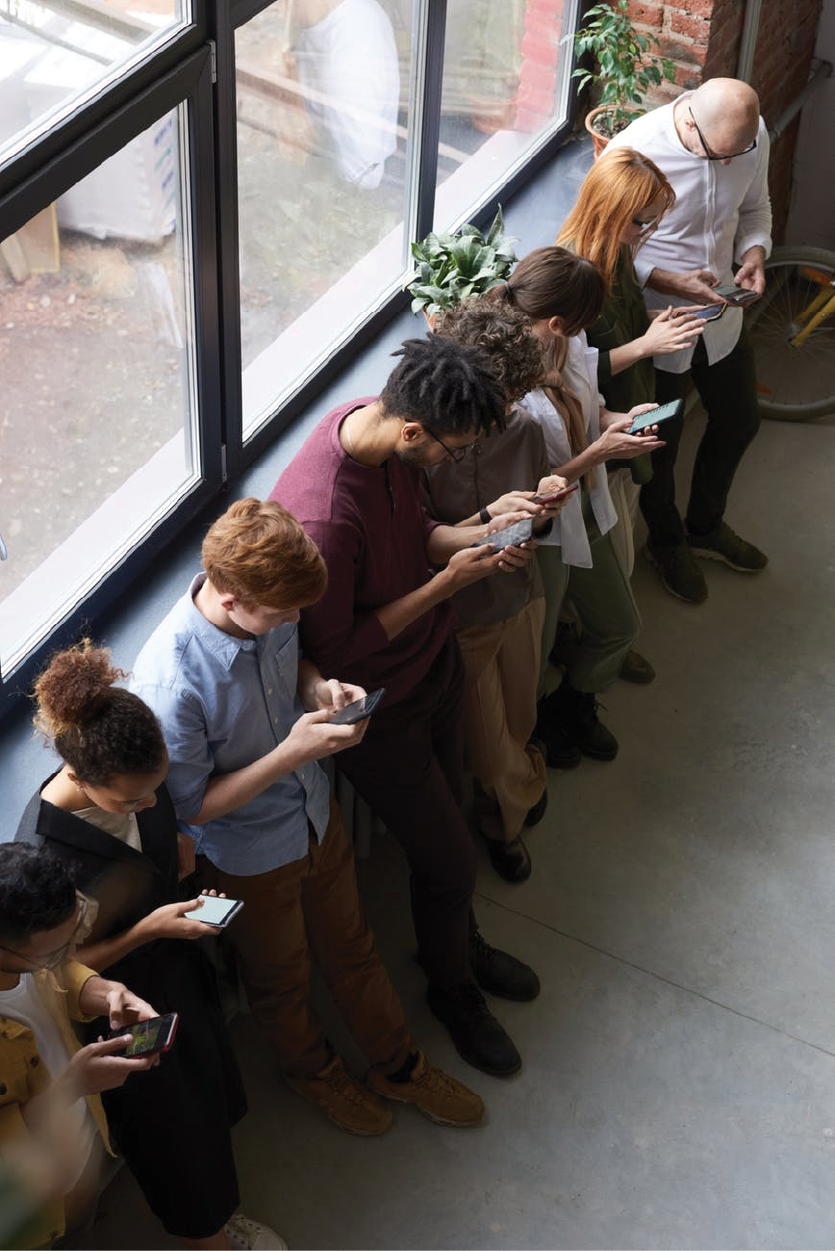 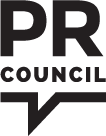 THE FUTURE IS NOW | WELCOME TO THE MODERN PR AGENCY
Innovation Never Stops
The future of digital, technology, and media promises ever more disruption and uncertainty. PR firms have the proven know-how to successfully navigate this climate.
[Speaker Notes: We’ve examined some of the most innovative and cutting-edge PR strategies pioneered by some of the most creative people in the industry. 
As we’ve seen, modern PR firms leverage boundary-pushing technologies to deliver exceptional results for their clients. 
But no matter what technology or technique prevailed, all the diverse clients profiled 
in this paper had one overriding objective: measurable outcome — results that move the business. 
The future of digital, technology, and media promises to contain ever more disruption and uncertainty. 
PR firms have the proven know-how to successfully navigate such a climate and be the partner that helps companies and brands win in the marketplace.]
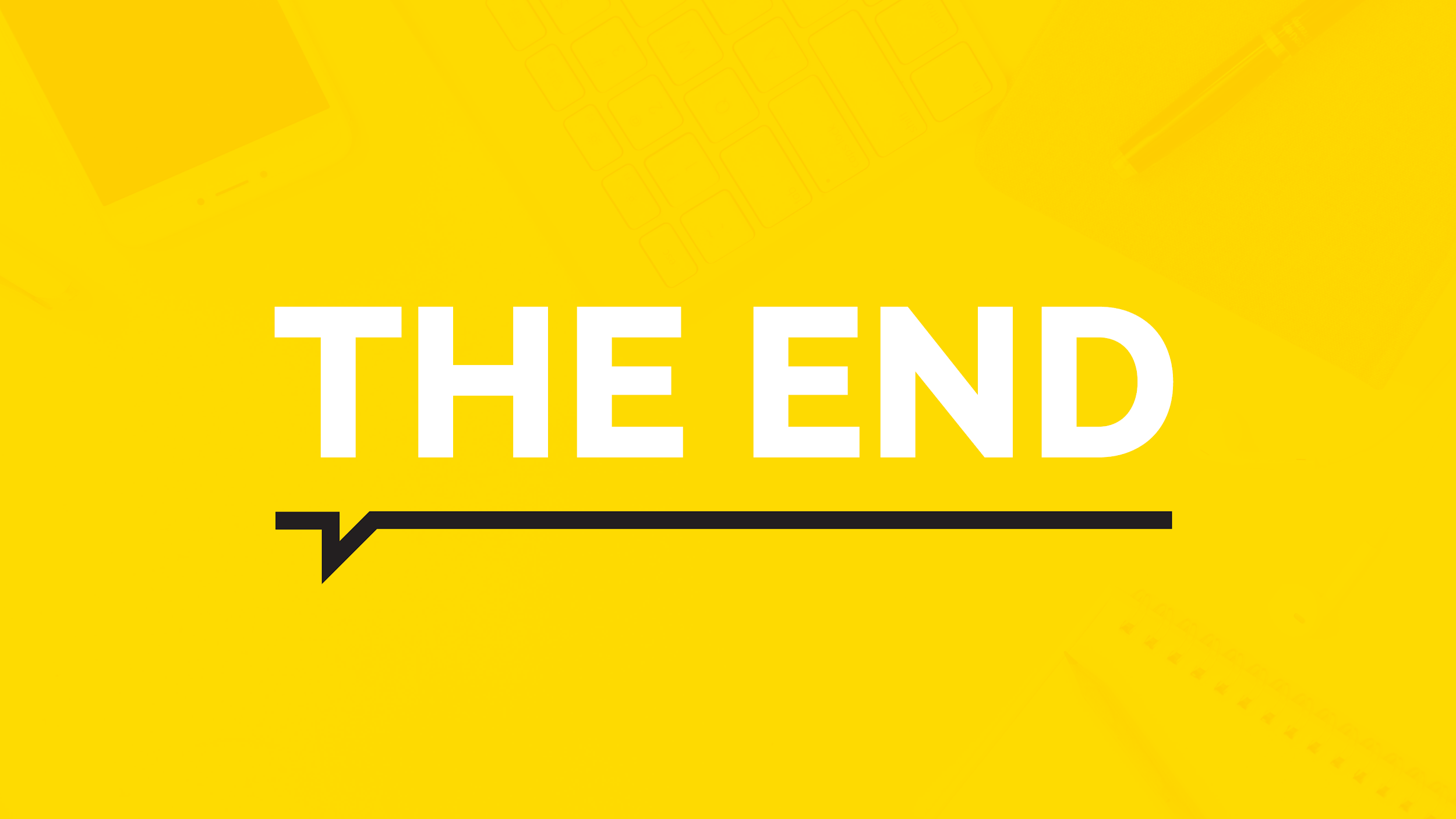 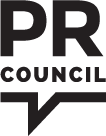 THE FUTURE IS NOW | WELCOME TO THE MODERN PR AGENCY
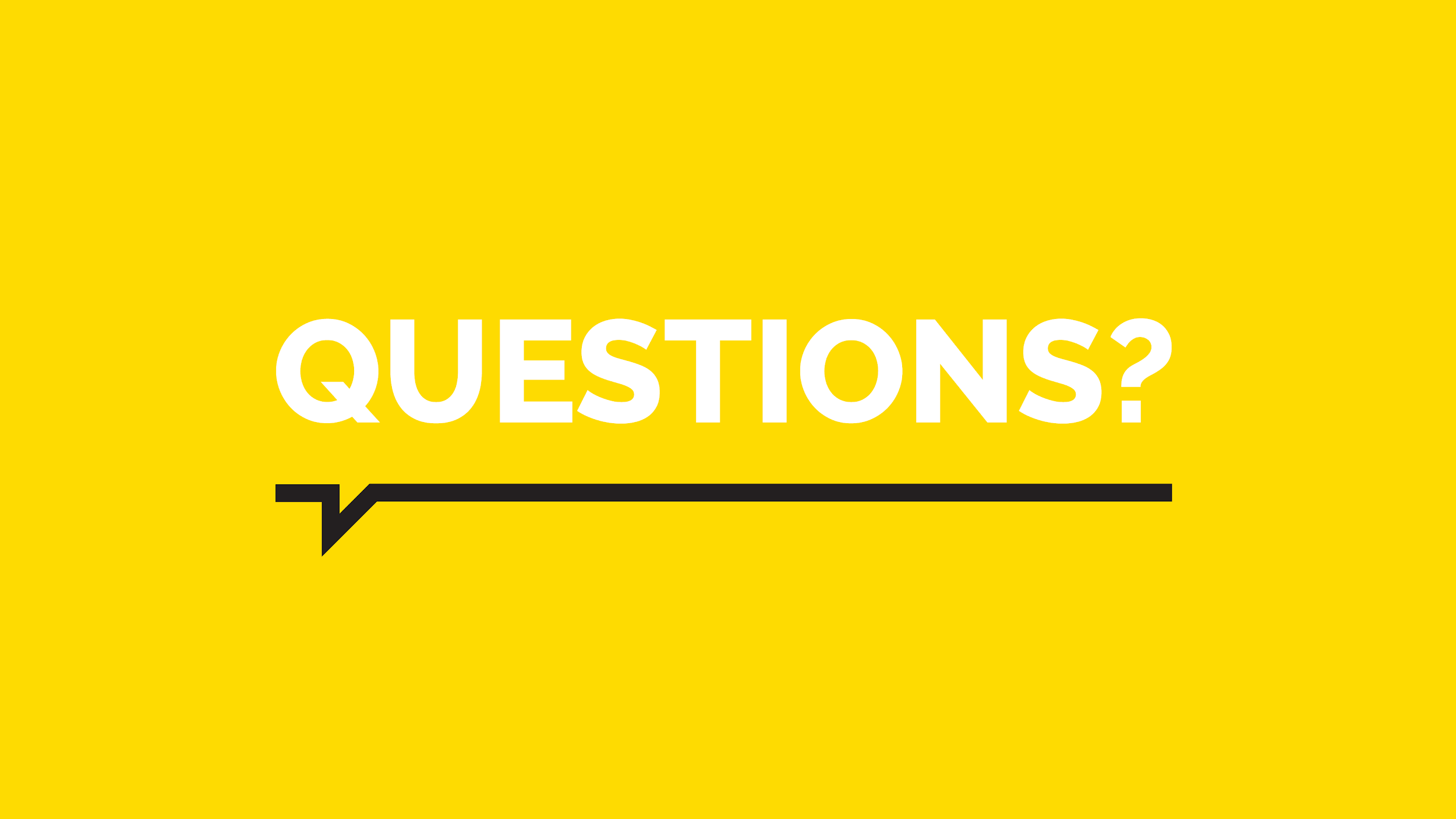 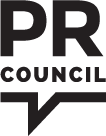 THE FUTURE IS NOW | WELCOME TO THE MODERN PR AGENCY